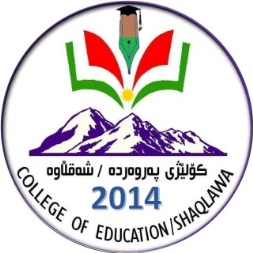 دەروونزانی پەروەردەیی

قۆناغی دووەم/ بەشی زمانی کوردی

مامۆستای بابەت/ چۆمان صباح سعید
ئەو بابەتانەی کە ئەمرۆ باس دەکرێت
سروشتی پاڵنەر لە لای ماسلۆ (تیۆری مرۆڤایەتی) .
تیۆری خستنە پاڵ .
تیۆری خستنە پاڵ و پاڵنەری قوتابیان.
جیاوازی تاکایەتی لە پاڵنەرایەتی.
رِونكردنةوةى هةرةمى ماسلؤ(هرم الحاجات)
خود 
جىَ بةجىَ كردن
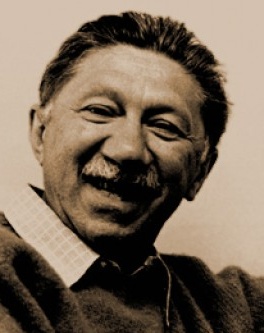 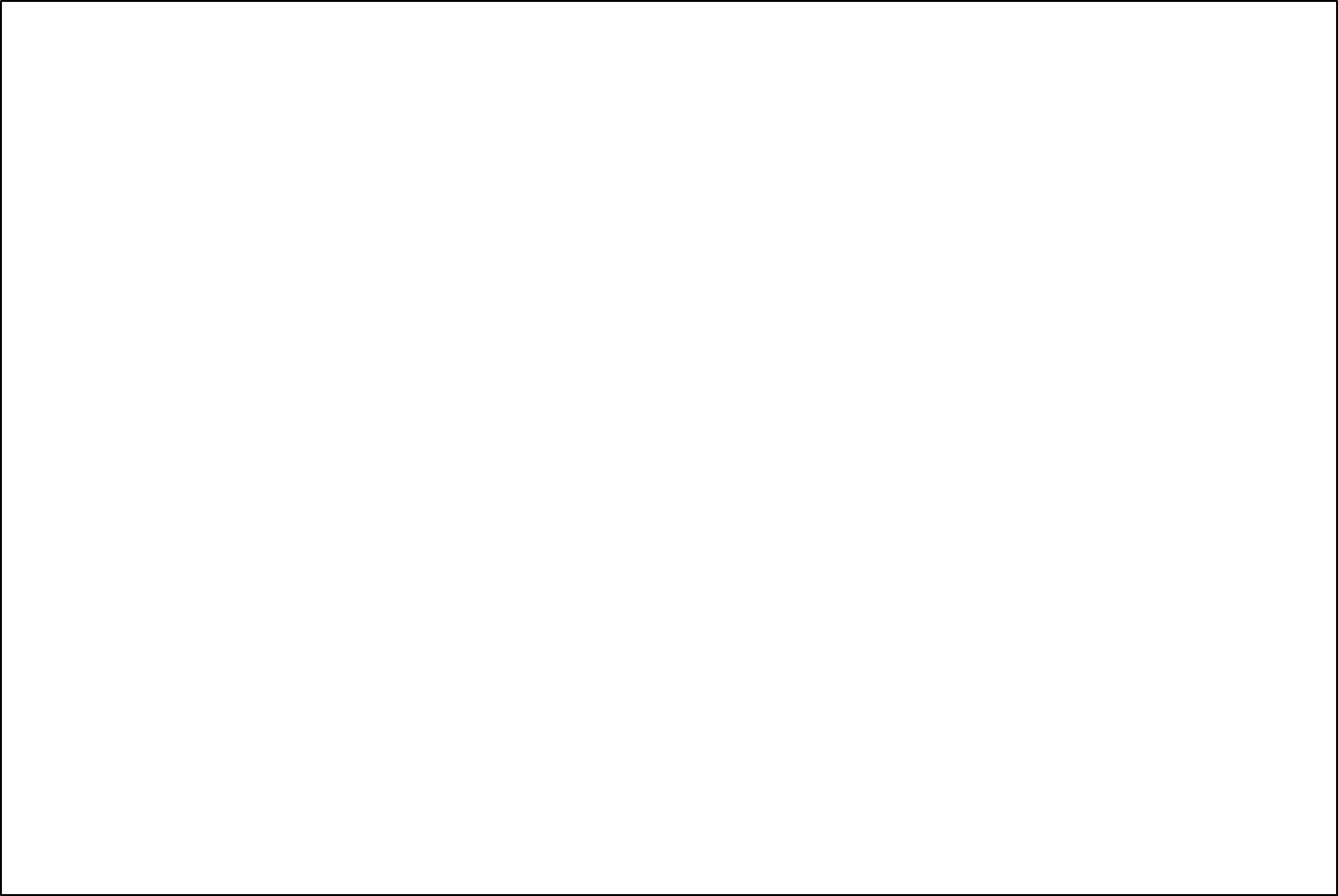 ثيَويستية
ذيرى و هزرييةكان
ثيَويستيةكانى سيستةمى جوانى
ثيَويستية
كؤمةلَايةتيةكان
ثيَويستية مةعريفيةكان(دؤزينةوة و زانين و تيَطةيشتن)
ثيَويستيةكةسايةتيةكان
رِيَزطرتن و هةستكردن بة كةرامةتى نةفس ...تاد..
خؤشةويستى و بةدةستهيَنانى خؤشةويستى ئةوانى تر و ئينتما بؤ طرو ث و خيَزان و نادى و ..
دلَنيايى و ئةمان لةرِوى جةستةيى و ئةرك و ئيرادة و نةفسى و تةندروستى و خيَزان و ممتلكات ..تاد
ثيَويستية فسيؤلؤذيةكان(خؤراك،ئاو،ئؤكسجين،سيَكس،نوستن...)
.
رِونكردنةوةى هةرةمى ماسلؤ
-ثيَداويستية فسيؤلؤذيةكان: وةك خؤراك و خواردنةوة نوستن رِزطاربوون ليَيان، ئؤكسجين و سيَكس وثاراستن لة ثلةكانى طةرماو زياد و كةمكردنى و وروذاندنى هةستى و ضالاكيةكان تاد...ئةم ثيَداويستيانة لةدايك بوونةوة لةطةلَ مرؤظ دروست دةبيَت و هةية..
ئةم ثيَويستيانةش بؤ مانةوةى ذيانة. ئةمانةش بةهيَزترين ثيَويستيةكانن،ئةم ثيَداويستيانة بةتةواوى خؤيان دةسةثيَنن وةك لةثيَويستيةكانى تر.
-basic life needs - air, food, drink, shelter, warmth, sex, sleep, etc.
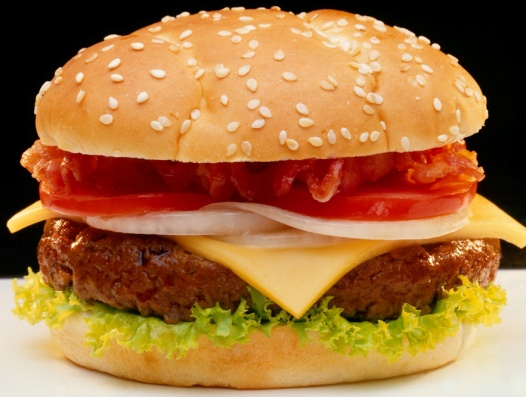 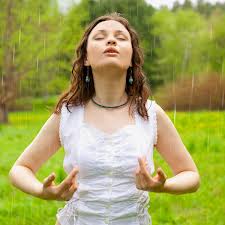 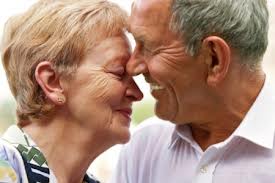 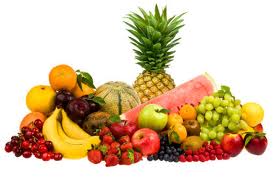 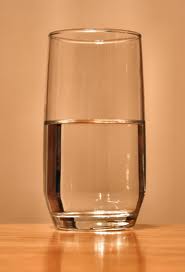 رِونكردنةوةى هةرةمى ماسلؤ
2-ثيَويستية كانى ئةمن و ئاسايش: ثيَويستة مرؤظ هةست بة ئةمن و ئاسايش بكات و لةكؤمةلَطة دا رِووبةرِووى شلَةذانى دةرونى  نةبيَتةوة، رِيَذةيةكى باش لة دلَنيايى بؤ فةراهةم بكريَت.
protection, security, order, law, limits, stability, etc.
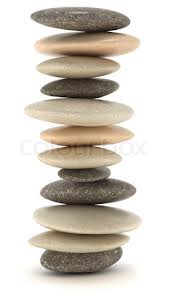 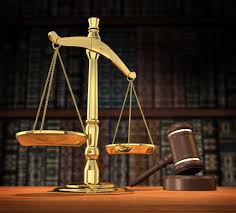 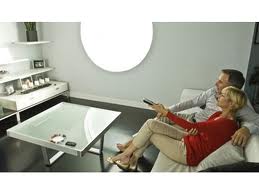 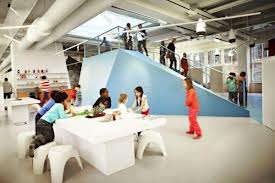 رِونكردنةوةى هةرةمى ماسلؤ
3-خؤشةويستى و يةكتر قةبولَ كردن: ثيَويستة مرؤظةكان يةكتريان خؤشبويَت و يةكترى قةبولَبكةن ئارامى بالَ بكيَشيَت بةسةر ثةيوةنديةكاندا.
-family, affection, relationships, work group, etc.
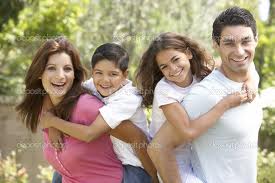 رِونكردنةوةى هةرةمى ماسلؤ
4-رِيَز طرتن لةيةكترى و ثاداشت كردن: رِيَزطرتن لةيةكترى و ئةطةر كةسيَك ئةركةكانى خؤى بةرِيَك و ثيَكى ئةنجام دا ثيَويستة ثاداشت بكريَت و بةثيَضةوانةشةوة ئةوانةى ئةركةكانيان بةكةمتةرخةمى و ناتةندروست ئةنجام دةدةن ثيَويستة سزابدريَن.
-achievement, status, responsibility, reputation
رِونكردنةوةى هةرةمى ماسلؤ
5-ثيَويستيةمةعريفيةكان و زانين:
        رِةخساندنى هةلى يةكسان بؤهاولاتيان بةبىَ جياوازى رِةطةز و تةمةن و رِوخسار...تاد. بؤ طةيشتن بةسةرضاوةكانى زانيارى و بةدةستهيَنانى برِوانامةكان بةثيَى ئارةزوى تاكةكان بةبىَ سةثاندن و ناضاركردن.
-knowledge, meaning, self-awareness
رِونكردنةوةى هةرةمى ماسلؤ
6-ثيَويستيةكانى سيستمى جوانى، 
        ئايا ضةند حةز بةرِيَكخستن دةكةيت لةمالَةكةت و نوسينطةكةت و شويَنى كاركردنت؟ كةلةخةوهةلَدةستى ضى دةكةيت و ثشت بةكىَ دةبةستيت، شوشتنى دةموضاوت و خواردن و رِيَكسختنى كتيَبةكانت و رِيَك ثؤشى لةجل و بةرط و تاد..ئايا  ئةمانةت رِيَكخستووة؟ هةست بةجوانى ذورةكةت دةكةيت؟ ئايا ضؤن سةيرى جوانى سروشت دةكةيت؟ ويَنةيةكى جوانى سروشت لةذورةكةت هةلَواسيوة؟ حةز بةويَنةى كام وةرز دةكةيت لة وةرزةكانى سالَ هةميشة لةبةرضاوت بيَت؟
-beauty, balance, form, etc.
رِونكردنةوةى هةرةمى ماسلؤ
7-خود جىَ بةجىَ كردن:
لوتكةى بةختةوةرى و خؤشطوزةرانى مرؤظةكان بةلَام ئةوانةى كةدةطةنة لوتكةى هةرةم زؤردةطمةنن.
-personal growth and fulfilment
رِونكردنةوةى هةرةمى ماسلؤ
ئةو كةسانةى دةطةنةلوتكةى هةرةم زؤرزيرةكن و تواناى ضارةسةركردنى كيَشةكانيان و رِوبةرِووبونةوةى نارِةحةتى و ناخؤشيان هةية و دةكرىَ كةسى خراث و تةلَةكةباز بن و دةشىَ خةلَكى ميهرةبان و باشيش بن.
هةميشة بةشيَوةيةكى رِيَذةيى مامةلَة لةطةلَ شتةكاندا دةكةن.
رِونكردنةوةى هةرةمى ماسلؤ
ئةنجام:
واقع بينى.....
تواناى خؤقةبولَكردن و قةبولَكردنى ئةوانى تر وةك خؤيان كةهةن....
سادةيى و لةخؤوةيى و سروشتى بوون....
جةختكردن لةسةر كيَشةكان لةجياتى ئةوةى جةخت لةسةرخؤيان بكةنةوة. ضارةسةركردنيان....
سةربةخؤبوون و ئيكتيفاى كةسى و جؤريَك لة ئيعتيمادلةسةر خؤكردن....
بينينى شتةكان بة شيَوة و فؤرميَكى نوىَ وة و خؤ تةسليم نةكردن بةتةقليد و دورطرتن لةتةقليد....
تواناى دروستكردنى ثةيوةندى قولَ و سةركةوتو لةطةلَ ئةوانى تر....
ئاراستةى بةها ديموكراسيةكان....
مرؤظى مةبدةئى و تجاوز كردنى جياوازيةكان....
تواناى داهيَنانكارى و نويَكردنةوة....
كامل بوون و هاوسةنطى كةسايةتى...تاد...
رِونكردنةوةى هةرةمى ماسلؤ
له‌بواری په‌روه‌رده‌شدا ئه‌م تیۆره‌ گرنگی زۆری هه‌یه‌
ئه‌گه‌ر به‌رودی له‌م تیۆره‌ بڕوانین ده‌بینین گرنگییه‌كی زۆری هه‌یه‌، بۆنمونه‌ ئه‌گه‌ر قوتابیه‌ك به‌ره‌و قوتابخانه‌ بڕوات و برسی بێت یان نه‌خۆش بێت، یان هه‌ست به‌سه‌رماو گه‌رمای زۆر بكات،  یاخود هه‌ست به‌ سه‌قامگیری ناوخۆیی و ده‌ره‌كی نه‌كات، ئه‌وكاته‌ ناتوانێت بیر له‌ پاڵنه‌ری ده‌ست كه‌وتو به‌ده‌ستهێنان و وه‌فا و خۆشه‌ویستی بكاته‌وه‌. له‌به‌رئه‌وه‌ پێویسته‌ له‌سه‌رمامۆستا ڕه‌چاوی ئه‌م خاڵانه‌ی خواره‌وه‌ بكات:
1-له‌وه‌ دڵنیابێت كه‌ قوتابیه‌كانی پێویستیه‌ بنه‌ڕه‌تییه‌كان و سه‌قامگیری ناوخۆیی و ده‌ره‌كیان فه‌راهه‌م بووه‌.
2-یارمه‌تی قوتابیان بدات بۆ تێركردنی پێداویستی وه‌فا و خۆشه‌ویستی و هاوڕێیه‌تی.
3-ڕێگاو شێوازی فیدباك له‌گه‌ڵیان به‌كار بهێنێت و قوتابییه‌ جددی و چالاكه‌كان پاداشت بكات.
4-پێویسته‌ ئه‌وه‌بزانێت كه‌ پێویستی به‌ده‌ستهێنانی خود زۆرگرنگه‌ بۆبه‌ده‌ستهێنانی ته‌ندروستی ده‌رونی، كه‌ئه‌مه‌ش پێویستی به‌ هه‌وڵ و ماندوبون هه‌یه‌.
رِونكردنةوةى هةرمى ماسلؤ
تيؤرى خستنة ثالَ
(واينر) خاوةنى ئةم تيؤرةية وة ئةم تيؤرة بةكارديَت بؤ شي كردنةوةى ثالَنةرى تاكةكان بؤ سةركةتن و دووركةوتنةوة لة شكست هيَنان .
ئةم جؤرة ثالَنةرة طرنطى بة ئةو سةرضاوةو هؤكارانة دةدات كة دةبن بة بنةما بؤ وةرطرتنى برِيار، واتا ئةطةر مرؤظ لة كارةكانى رؤذانةيدا سةركةتن يان سةرنةكةوتنى بة دةست هيَنا، دواى ئةوة ثرسيارمان ليَ كرد وتمان لةبةر ضي سةركةوتى يان سةرنةكةوتى؟ ئةوا زؤربةى تاكةكان بؤ دوو هؤكار دةيطةرِيَننةوة كة ئةوانيش هؤكارة (دةرةكي و ناوةكيةكان) ن.
هؤكارة ناوةكييةكان تايبةتن بة كةسايةتي و توانا و ليَهاتووةكانى تاك، بةلاَم هؤكارة دةرةكيةكان ثةيوةندييان بة بارودؤخة دةرةكييةكانةوة هةية، بؤ نموونة ئةطةر قوتابيةك لة خويَندن سةرنةكةوت و دةرنةضوو، ئةطةر ثرسيار دةربارةى هؤكارةكةى ليَ بكريَت كة لةبةر ضي دةرنةضووة، ئةوا دووجؤر وةلاَم دروست دةبيَت . ئةطةر لة وةلاَمدا ووتى (ثرسيارةكان قورس بوون و مامؤستا بةباشي وانةكانى راظة نةدةكرد و هؤلَي تاقيكردنةوة ناخؤش بوو، .....هتد)
تيؤرى خستنة ثالَ
سةرجةم ئةم هؤكارانة تايبةتن بة جيهاني دةرةوةى تاك و بارودؤخي دةرةكى، واتا ئةم قوتابية هؤكارى سةرنةكةوتنةكةى بؤ جيهاني دةرةوة دةطةريَنيَتةوة، ثالَنةرى سةرنةكةوتنى دةخاتة ثالَ دةرةوةى خؤى . بة لاَم ئةطةر لة وةلاَمدا ووتى (خؤم باش نةم خويَندبوو تواناى ئامادةكردنى وانةكانم نةبوو، بؤ دةوام كردن زؤر كةم تةرخةم بووم و زؤر رؤذ نةدةضووم،...........هتد). واتا ئةم قوتابية هؤكارةكانى سةرنةكةوتنى بؤ خودى خؤى و تواناكانى دةطةريَنيَتةوة، واتا هؤكارةكان ناوةكين و سةرضاوةكةى كةسايةتى و تواناكانى خؤيةتى.
تيؤرى خستنة ثالَ و ثالَنةرى قوتابيان
كاتيَك قوتابيةك هؤكارى شكست هيَنانى لة خويَندن دةطةريَنيتةوة بؤ كؤمةلَة هؤكاريَك كة نةتوانريَت كؤنترؤلَ بكريَت وةكو (توانا ) ئةوا هةستي طويَ ثيَنةدان لةلاى دروست دةبيَت بةردةوام شكست ديَنيَت و ثالَنةرى ناميَنيَت . بةلاَم ئةطةر هاتوو هؤكارةكانى شكست هيَنان بتوانريَت كؤنترؤلَ بكريَت ئةوا لةطةلَ ضةند هاندانيَكي كةم هةست بة ثيَويستى بؤ سةركةوتن سةرهةلَدةدات لةلاى . 
زؤر طرنطة قوتابي درك بةو ثةيوةنديية بكات كة لة نيَوان ئةو هةولَةى دةيدات و ئةو بةرهةمةى كة بةدةستي ديَنيَت، وة ئةوة بزانيَت كة ضةند هةولَي زياتر بدات سةركةوتنى زياتر بة دةست ديَنيَت . درك ثيَكردن لة هؤكارة سةرةكيةكانة كة ثالَنةر دياريدةكات،بؤ نموونة  ئةطةر هاتوو قوتابيةك هةستي كرد تواناي بؤ بابةتى بيركارى لاوازة بةثيَ ئةو بؤ ضوونة ريَطا دةطريَت و هةلَسوكةوت دةكات تةنانةت ئةطةر هاتوو تواناكةشي بةرز بيَت لةم بوارةدا.
جياوازى تاكايةتى لة ثالَنةرايةتى
رةطةز / زؤربةى ليَكؤلَينةوةكان ئاماذة بةوة دةدةن كة كورِان تواناي دةستكةوتنيان لة كضان بةرزترة، بوونى ئةو جياوازية دةطةريَتةوة بؤ ئةو رؤلَةى كةبة هةريةك لة رةطةزةكان دةدريَت وةكو ئةوةى كة ضاوةروان دةكريَت كة ثياوان دةستكةوتى زياتر بة دةست بيَنن لة كارةكانيان . 
بة لاَم لة بوارى تيَطةيشتنى بابةت و تاقي كردنةوةدا لة هةنديَ كاتدا كضان ثالَنةرى دةستكةوتنيان زياترة بةلاَم لة هةندىَ كاتي تردا ثالَنةر ثيشان نادةن.ئةمةش ئةوة دةطةيةنيَت كة جياوازى لة نيَوان كورِان و كضان لة ثالَنةردا دةطةريَتـةوة بؤ ئةو ضاوةروانيةى كة لة هةريةكيَكيان دةكريَت بؤ ئةنجامدانى كارةكة.
جياوازى تاكايةتى لة ثالَنةرايةتى
بةهاو ياسا رؤشنبيرييةكان / ثالَنةر لة تاكيَك بؤ تاكييَكي تر دةطؤريَت بة ثيَ رؤشنبيرى و ياساي ئةو كؤمةلَطا كة لةناخي تاكةكان دا دروستي دةكات. بؤ نموونة لة هةندىَ كؤمةلَطادا تاكةكان دةتوانن زؤر بة روونى باس لة ثالَنةرى سيَكس بكةن ، بةلاَم لةهةندىَ كؤمةلَطاي تردا تاكةكان ئةم ثالَنةرة دةشارنةوة دةرينابرن تةنها لة ضوارضيَوةى ئةو ياسايةى كة كؤمةلَطاكة دايناوة، وة هةلَدةستن بة ئةنجامدنى كارى تر وةك خةريك بوون بة وةرزش يان زياتر قوولَ بوونةوة لة دين.
جياوازى تاكايةتى لة ثالَنةرايةتى
حةزو ئارةزوو /  طرنطى ثالَنةر لةلاى تاكةكان زياد دةبيَت ئةطةر هاتوو ثةيوةندى بة حةزو ئارةزووةوة هةبيَت. بؤ نموونة ئةو تاكةى كة ئارةزووى ويَنةكيَشاني هةية ئالَنةريَكي زؤر بةرزى دةبيَت بؤ ضالاكي ويَنةكيَشان ، وةهةركاتيَك حةزوو ئارةزووةكان جياواز بوون ئةوا ثالَنةرةكانيش جياواز دةبن.
جياوازى تاكايةتى لة ثالَنةرايةتى
تةمةن / لة سالَةكانى سةرةتاى تةمةنى مندالَ ثالَنةرة سةرةتاييةكانى كاريطةريان دةبيَت لةسةرى و رةفتارةكةشي هةر لة ريَطاي ئةمةوة دياريدةكريَت. وةلةطةلَ ثيَطةياندنى كؤمةلاَيةتى و ثرؤسة كؤمةلاَيةتيةكان ثالَنةرة دووةمينةكان سةرهةلَدةدةن وةلةدواى ئةمة تيَبينى كاريطةرييةكةى لةسةر رةفتارى تاك دةكريَت .
ضةند ثيَشنياريَك هةية بؤ زياد كردنة ثالَنةرى قوتابيان بؤ فيَربوون
ئاطاي بؤ سةرجةم ثيَكهاتةكانى طيرو طرفتةكة.
بةستنةوةى ثرؤسةى فيَربوون بة حةزو ئارةزوو، لةبةر ئةوةى هةركاتيَ: حةزو ئارةزوو زياد بيَت ثالَنةر و بةدةست هيَنانى زانيارى زياتر دةبيَت,
طواستنةوة لة ئاسانةوة بؤ زةحمةت و وة لة سادةوة بؤ ليَكدراو.
بةكارهيَناني ضةند شيَوازيَكى وانةووتنةوة.
طرنطى دان بة ثيَداويستيية فسيؤلؤذيةكان و سةقامطيري قوتابيان لةبةر ئةوةى تيَركردنيان كارئاسانية بؤ ثرؤسةى فيَربوون .